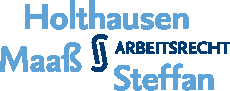 Grundlagen der HR-Arbeit
1. Datenschutz (DSGVO)
2. EntgeltTranspG
3. Reformvorhaben Befristung

Dr. Joachim Holthausen
Rechtsanwalt, Fachanwalt für Arbeitsrecht
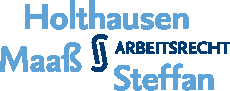 DSGVO
DSGVO findet ab 25.05.2018 Anwendung: „Die Welt ist nicht untergegangen.“
Ziel: Vereinheitlichung des EU-Datenschutzrechts
Ziel: Antwort auf die Digitalisierung
Ziel: Beschäftigtendatenschutz in einer Arbeitswelt 4.0
Daten = „Treibstoff“ der Wirtschaft = Die 10 größten Unternehmen weltweit sind datengetrieben.
Wie setzt man die DSGVO in der Praxis um?Henssler, NZA-Beilage 2018, 31 „Generalbericht zum Deutschen Arbeitsrechtstag“, Compliance!! Best Practice!!
Dr. Joachim Holthausen 
Holthausen Maaß Steffan Rechtsanwälte Fachanwälte PartmbB
2
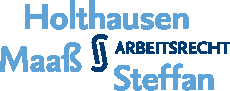 DSGVO
Normenpyramide des Datenschutzrechts- DSGVO = Verordnung mit unmittelbarer Geltung, Vollharmonisierung in der EU
- Erwägungsgründe = 173 Gründe kommentieren 99    Artikel der DSGVO, Auslegungshilfe, Verständnis
- BDSG – nationales Recht
Dr. Joachim Holthausen 
Holthausen Maaß Steffan Rechtsanwälte Fachanwälte PartmbB
3
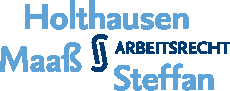 DSGVO
Zentrale Grundsätze: Art. 5 und 6 DSGVO, „Magna Charta“ u.a.
Transparenz, Verständlichkeit
Zweckbindung
Datenminimierung oder -sparsamkeit
Datenintegrität und -richtigkeit
Rechtmäßigkeit der Datenverarbeitung
Dr. Joachim Holthausen 
Holthausen Maaß Steffan Rechtsanwälte Fachanwälte PartmbB
4
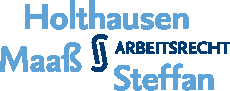 DSGVO
Art. 6 DSGVO „Rechtmäßigkeit der Verarbeitung“ findet im Arbeitsrecht seine Umsetzung in § 26 BDSG
§ 26 BDSG = zentrale Ermächtigungsgrundlage„Personenbezogene Daten von Beschäftigten dürfen für Zwecke des Beschäftigungsverhältnisses verarbeitet werden, wenn dies für die Entscheidung über die Begründung eines Beschäftigungsverhältnisses oder nach Begründung des Beschäftigungsverhältnisses für dessen Durchführung oder Beendigung oder zur Ausübung oder Erfüllung der sich aus einem Gesetz oder einem Tarifvertrag, einer Betriebs- oder Dienstvereinbarung (Kollektivvereinbarung) ergebenden Rechte und Pflichten der Interessenvertretung der Beschäftigten erforderlich ist.“
Dr. Joachim Holthausen 
Holthausen Maaß Steffan Rechtsanwälte Fachanwälte PartmbB
5
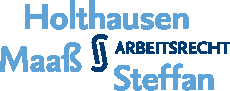 DSGVO
Art. 7 DSGVO, §§ 26 II, 51 BDSG, EinwilligungKeine Rechtmäßigkeit der Verarbeitung nach Art. 6 I 1 b) bis f) DSGVO und § 26 BDSG

Wirksame Einwilligung, Art. 6 I 1 a DSGVO.Siehe die Empfehlungen des Düsseldorfer Kreises und „Orientierungshilfe zur datenschutzrechtli-chen Einwilligungserklärung in Formularen“
Dr. Joachim Holthausen 
Holthausen Maaß Steffan Rechtsanwälte Fachanwälte PartmbB
6
[Speaker Notes: Stichwort – strukturelle Unterlegenheit des ArbN bei Abgabe der Einwilligung]
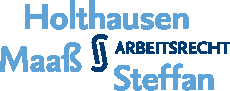 DSGVO
Einwilligung - risikobehafteter ErlaubnistatbestandZweckbindung – In welche Erhebung, Verarbeitung, Nutzung willige ich ein?Freiwilligkeit – Wird der ArbN gezwungen, einzuwilligen (SW: strukturelle Unterlegenheit)?Jederzeitige Widerrufsmöglichkeit – Hinweis ggü. ArbN und  turnusmäßige Überprüfung der Einwilligung Schriftform, elektronische Form (Telemedienangebo-te) – sorgfältige Dokumentation und Administration
Dr. Joachim Holthausen 
Holthausen Maaß Steffan Rechtsanwälte Fachanwälte PartmbB
7
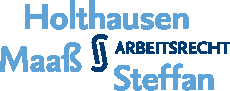 DSGVO
Art. 12 I DSGVO verlangt eine transparente Information in präziser, transparenter, verständlicher und leicht zugänglicher Form in einer klaren und einfachen Sprache („Paradoxon“)
Was passiert mit meinen Daten?
Was für Rechte habe ich?

Datenschutzrechtliches Fairness- und Tranparenz-gebot – hohe Anforderungen der DSGVO!!
Dr. Joachim Holthausen 
Holthausen Maaß Steffan Rechtsanwälte Fachanwälte PartmbB
8
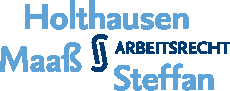 DSGVO
Case Study - Datenverarbeitung im Bewerberverfahren (Art. 13, Art. 88 DSGVO i.V. mit § 26 I 1 BDSG)Information des Bewerbers über u.a.:- Kontaktdaten des Verantwortlichen und des Datenschutzbeauftragten- Welche Datenkategorien werden genutzt und woher stammen die Daten? (Active Sourcing, People Analytics, Background Checks)- Zweck und Rechtsgrundlage der Datenverarbeitung (§ 26 BDSG)- Empfänger der Daten (Konzern w/Talentpool, Dritte = Auftragsdatenverarbeitung?)- Dauer der Speicherung und Löschkonzept (HR-Prozesse DSGVO-konform?)- Rechte auf Auskunft, Berichtigung, Löschung, Widerruf Einwilligung und Datenübertragbarkeit
Dr. Joachim Holthausen 
Holthausen Maaß Steffan Rechtsanwälte Fachanwälte PartmbB
9
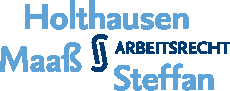 DSGVO
2 Thesen/1 Frage:Datenschutz ist GrundrechtsschutzArbeitswelt 4.0 kann im Rahmen der DSGVO rechtssicher ausgestaltet werden. Das ist harte Arbeit.Datenschutzrecht und Datenschutz sind Wettbewerbsvorteile (Big Data/USA und China)?Werden wir abgehängt oder sind wir Vorreiter?
Dr. Joachim Holthausen 
Holthausen Maaß Steffan Rechtsanwälte Fachanwälte PartmbB
10
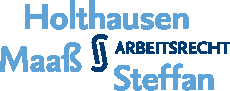 EntgTranspG
Zweck Gesetz = Entgeltgerechtigkeit(§ 1 EntgTranspG)
Worüber reden wir?Bei gleicher formaler Qualifikation und im Übrigen gleichen Merkmalen beträgt der statistisch messbare Entgeltunterschied zwischen Männern und Frauen 7 Prozent (sog. bereinigte Entgeltlücke).
Gender-Pay-Gap ist mit dem Entgeltgleichheitsgebot (§ 7 EntgTranspG) unvereinbar.
Dr. Joachim Holthausen 
Holthausen Maaß Steffan Rechtsanwälte Fachanwälte PartmbB
11
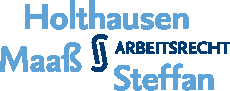 EntgTranspG
In-Kraft seit 06.07.2017, „Bürokratisches Monster“hoher Dokumentationsaufwand für Arbeitgeber
Betriebe sind schlecht vorbereitet.
Risiken:- Einbruch MA-Motivation- Konflikte mit BR- Gerichtsprozesse- Imageverlust, Rekrutierungsprobleme
Dr. Joachim Holthausen 
Holthausen Maaß Steffan Rechtsanwälte Fachanwälte PartmbB
12
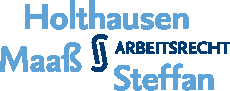 EntgTranspG
1. Medikation - Auskunftsanspruchüber Gehaltsfindung und Vergleichsgehälter, §§ 10 bis 16 EntgTranspGSchwellenwert: in Betrieben mit i.d.R. mehr als 200 Beschäftigten bei demselben Arbeitgeber, § 12 I EntgTranspG, Unter Schwellenwert 200 kein Gender-Pay-Gap?
Stellt sich heraus, dass die Vergleichsgruppe („der Männer“) aus weniger als 6 Personen besteht, ist das Vergleichsentgelt aus Datenschutzgründen nicht anzugeben (§ 12 III EntgeltTranspG), Sinnhaftigkeit? AGG?Festlegung des eigenen und des Entgelts für vergleichbare Tätigkeit (individuelle monatliche Durchschnittsgehälter, vorangegangenes Kalenderjahr, Bar- und Sachleistungen, Hochrechnung auf Vollzeitentgelte, § 5 EntgTranspG)„Statistischer Median“ – Es ist das Monatsgehalt desjenigen ArbN anzugeben, das im Verhältnis zu den anderen Monatsgehälter der Vergleichsgruppe an mittlerer Stelle steht, keine Mittelwert-/Durchschnittsberechnung
Dr. Joachim Holthausen 
Holthausen Maaß Steffan Rechtsanwälte Fachanwälte PartmbB
13
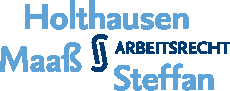 EntgTranspG
Struktur des AuskunftsanspruchsKriterien und Verfahren der Entgeltfindung [Vergleichsgruppe (u.a. Ausbildungsanforderungen, Art der Arbeit, Arbeitsbedingungen)]Kernfrage/-problem: Was ist gleich und damit vergleichbar?Mitteilung des Entgelts, das ArbN des anderen Geschlechts für gleiche oder vergleichbare Tätigkeit im Monatsdurchschnitt verdienenAufschlüsselung dieser Angaben für bis zu zwei Entgeltkomponenten (z.B. Grundgehalt und Boni)
Dr. Joachim Holthausen 
Holthausen Maaß Steffan Rechtsanwälte Fachanwälte PartmbB
14
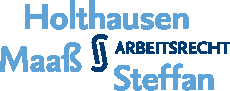 EntgTranspG
Nur wenige Unternehmen sind in der Lage, den geforderten Datenvergleich auf einer sachlichen Vergleichsgrundlage vorzunehmen.
Erforderlich ist eine sachgrundgetragene Begründung, die Gehaltsunterschiede rechtfertigt.
Meist fehlen belastbare Informationen.
Dr. Joachim Holthausen 
Holthausen Maaß Steffan Rechtsanwälte Fachanwälte PartmbB
15
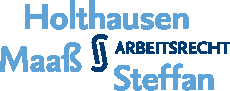 EntgTranspG
2. Medikation - (freiwillige) Überprüfung von Entgeltregelungen und -verteilung auf Entgeltdifferenzen durch UnternehmenSchwellenwert: Private ArbG mit i.d.R. mehr als 500 Beschäftigten, § 17 I EntgTranspG2 Kritikpunkte: Freiwilligkeit und hoher Schwellenwert
Dr. Joachim Holthausen 
Holthausen Maaß Steffan Rechtsanwälte Fachanwälte PartmbB
16
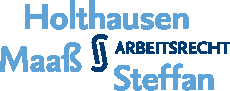 EntgTranspG
Mit der Bekanntmachung eines negativen Prüfungsergebnisses bereitet ArbG die Grundlage für Vergütungsanpassungsklagen (Gleichbehandlungsgrundsatz, AGG, Schadensersatz).
Ungeachtet der Tatsache, dass Vergütungssysteme diskriminierungsfrei sein sollten, „schaufelt sich der ArbG“ bildlich gesprochen u.U. „selbst sein Grab“.
Dr. Joachim Holthausen 
Holthausen Maaß Steffan Rechtsanwälte Fachanwälte PartmbB
17
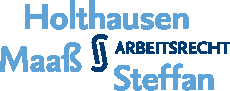 EntgTranspG
3. Medikation - Bericht zur Gleichstellung und EntgeltgleichheitArbG mit i.d.R. mehr als 500 Beschäftigten, die zur Erstellung eines Lageberichts nach den §§ 264 und 289 HGB verpflichtet sind, erstellen einen Bericht zur Gleichstellung und Entgeltgleichheit, in dem sie Folgendes darstellen:
	1.	ihre Maßnahmen zur Förderung der Gleichstellung von Frauen und Männern und deren Wirkungen sowie
	2.	ihre Maßnahmen zur Herstellung von Entgeltgleichheit für Frauen und Männer.
ArbG, die keine Maßnahmen im Sinne des Satzes 1 Nummer 1 oder 2 durchführen, haben dies in ihrem Bericht zu begründen.
Dr. Joachim Holthausen 
Holthausen Maaß Steffan Rechtsanwälte Fachanwälte PartmbB
18
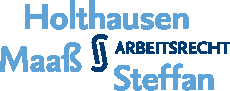 EntgTranspG
Warum und wofür braucht man das EntgeltTranspG?Entgeltdiskriminierung ist sowohl nach europäischem als auch nach deutschem Recht verboten.- Art. 157 des Vertrags über die Arbeitsweise der Europäischen Union (AEUV)- Art. 23 der EU-Grundrechtecharta- Art. 3 Abs. 2 und 3 GG- § 2 I Nr. 2 und § 7 AGG.
Dr. Joachim Holthausen 
Holthausen Maaß Steffan Rechtsanwälte Fachanwälte PartmbB
19
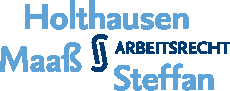 EntgTranspG
Fazit:Gesetz zeigt, das bei der Entgeltgerechtigkeit zwischen Männern und Frauen weiterhin „etwas im Argen liegt“.Das AGG und der allg. Gleichbehandlungsgrund-satz reichen nicht aus, Entgeltgerechtigkeit herzustellen und Gender-Pay-Gaps aufzulösen.
Dr. Joachim Holthausen 
Holthausen Maaß Steffan Rechtsanwälte Fachanwälte PartmbB
20
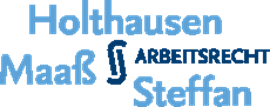 Befristung
Reformvorhaben, um die Zahl und die Dauer der (sachgrundlosen) Befristungen zu beschränken
Über die gesetzliche Regulierung befristeter Arbeitsverträge und das richtige Maß an Flexibilität auf dem deutschen Arbeitsmarkt wird seit 1985 gestritten („Pendelbewegung“).
Reibungslose Anpassung Personalbestand an Personalbedarf  Dauerarbeitsplatz, der ein planbares, existenzgesichertes Leben ermöglicht
Ziel: Ausbalancierung des Interessenkonflikts
Dr. Joachim HolthausenHolthausen Maaß Steffan Rechtsanwälte Fachanwälte PartmbB
21
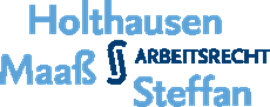 Befristung
Eindämmung „Missbrauch“ –  Maßnahmen- Beschränkung sachgrundlose Befristung	- Schwellenwert > 75 MA, 2,5 % Quote	- Verkürzung Befristungsdauer auf 18 Monate	- nur 1 x Verlängerung
 	- Begrenzung der Befristungsdauer beim selben ArbG auf 5 Jahre
	- Erneuter befristeter Arbeitsvertrag nach Karenzzeit von 3 Jahren (Ausnahmen: Sportler, Künstler, Rundfunkmitarbeiter, u.a.)
Dr. Joachim HolthausenHolthausen Maaß Steffan Rechtsanwälte Fachanwälte PartmbB
22
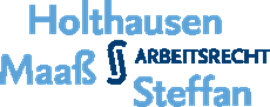 Befristung
2/3 aller befristet Beschäftigten arbeiten in Betrieben mit mehr als 75 ArbN
Die Beschränkung der (sachgrundlosen) Befristung wirkt wie ein „Verbot“.
Quote „2,5 %“ erfordert:- Angabe Befristungsgrundlage (mit/ohne SG)- Auskunftsrecht ArbN bzgl. Quote- Wie und wann ermittle ich die Quote? Ständig?- Technische Umsetzung massiv fehlerbehaftet
Dr. Joachim HolthausenHolthausen Maaß Steffan Rechtsanwälte Fachanwälte PartmbB
23
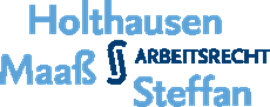 Befristung
These zur Rechtfertigung des Reformvorhabens:„Viele Arbeitgeber befristen sachgrundlos, weil sie es können und nicht, weil sie es müssen. Und wenn sie es doch müssen, dann können sie auch sachgrundbezogen befristen.“Oder mit anderen Worten:„Die sachgrundlose Befristung hebelt  Dauerbeschäftigung aus und deshalb wollen wir sie nicht.“
Dr. Joachim HolthausenHolthausen Maaß Steffan Rechtsanwälte Fachanwälte PartmbB
24
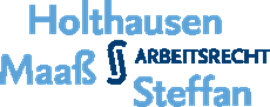 Befristung
Bewertung des Reformvorhabens - Beschäftigungsprogramm für Anwälte- hoher Verwaltungsaufwand- Rechtsunsicherheiten- Ausweichstrategien	- Sachgrundbefristung	- Zeitarbeit	- Werk- und Dienstverträge	- Überstunden	- „Springer“, prekäre Beschäftigungsformen
Dr. Joachim Holthausen  Holthausen Maaß Steffan Rechtsanwälte Fachanwälte PartmbB
25
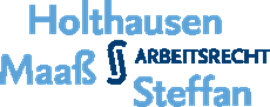 Befristung
Bewertung des Reformvorhabens- Die Begrenzung auf fünf Jahre schlägt auf die Befristung mit Sachgrund durch.
 Es trifft vor allem den öffentlichen Dienst.
- Rechtfertigung Schwellenwert „> 75“???
Erkenntnisquelle IAB-Kurzbericht 16/2018
Dr. Joachim HolthausenHolthausen Maaß Steffan Rechtsanwälte Fachanwälte PartmbB
26